FRIB Nb3Sn ECR ion source magnet:
Schedule, Cost, and Progress monthly report
Tengming Shen for the Supercon team
 Lawrence Berkeley National Laboratory
March 2025 report

2025/03/24
FRIB: Yoonhyuck Choi, Junwei Guo, Xiaoji Du, Dalu Zhang, Ting Xu, Guillaume Machicoane, Tomofumi Maruta, Jie Wei
LBNL: Tengming Shen, Ye Yang, Philip Mallon, Ray Hafalia, Lianrong Xi, Mariusz Juchno, Paolo Ferracin, Soren Prestemon
The Indico site where the meeting slides can be downloaded: https://conferences.lbl.gov/event/2102/
Access key: FRIB
Past meetings slides are available at https://conferences.lbl.gov/category/109/
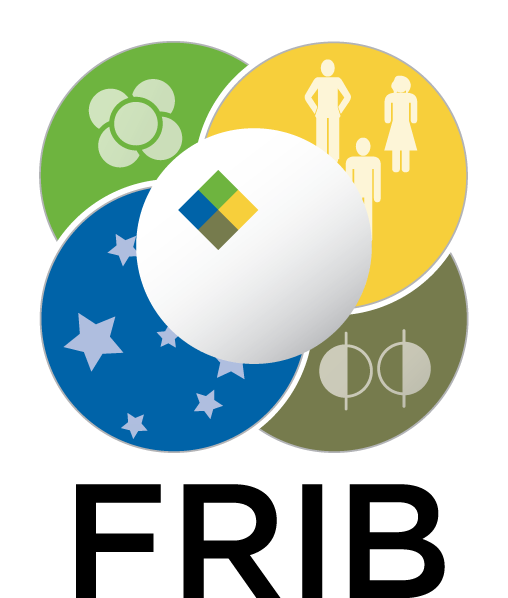 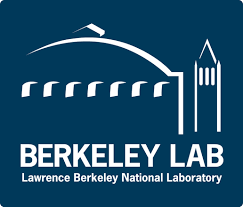 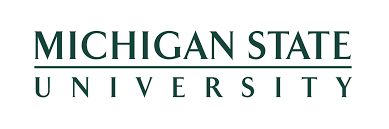 1
Progress since our last meeting, 2024/02/24
Prototype coil fabrication.
Coil winding completed.
Reaction completed.
Impregnation completed.

Prototype coil cold test: Mirror magnet structure components received. Preparation for assembly.
Coil mechanical measurement instrumentations ongoing.
2
Prototype coil winding completed
Prototype coil winding completed on 11/21/2024.
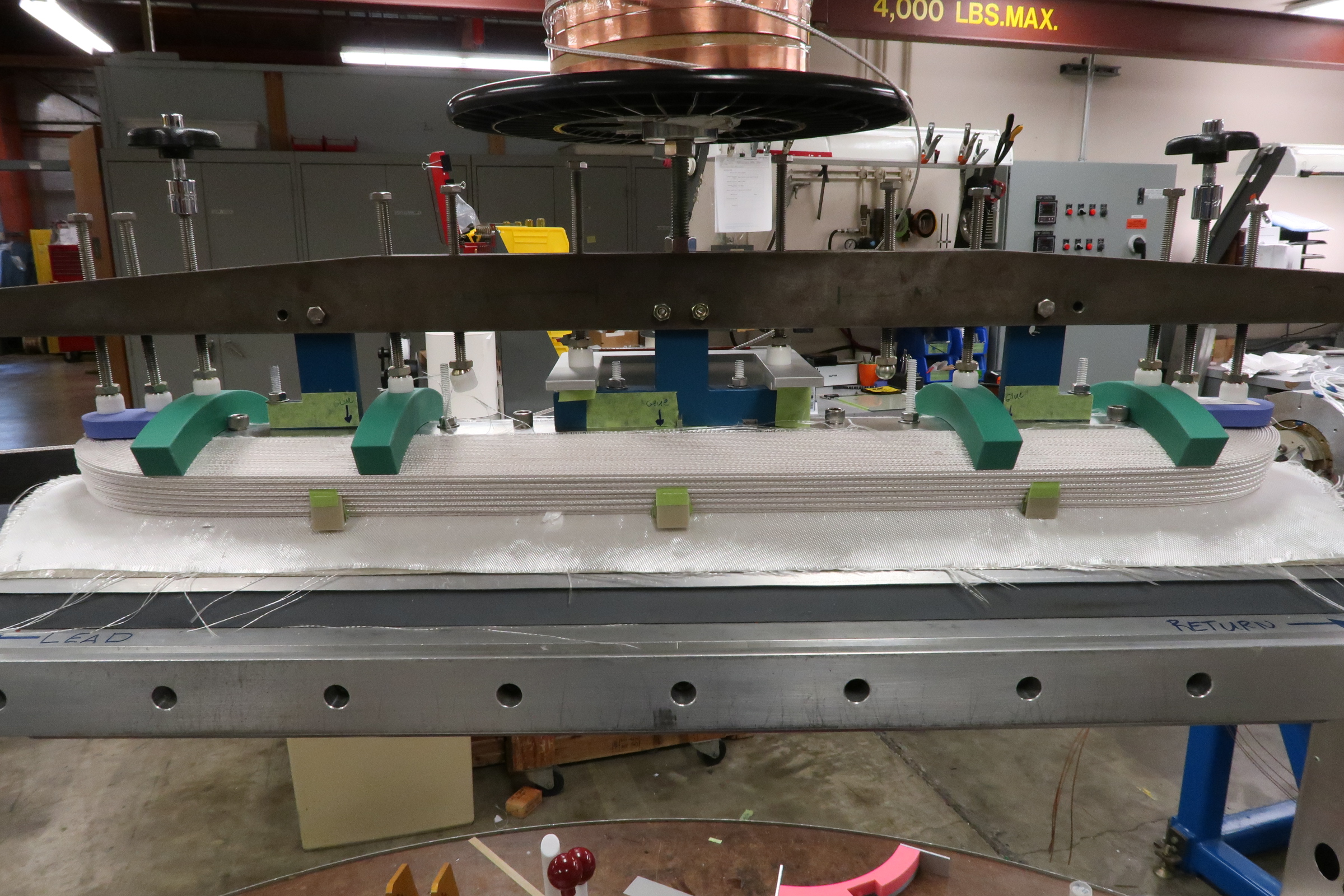 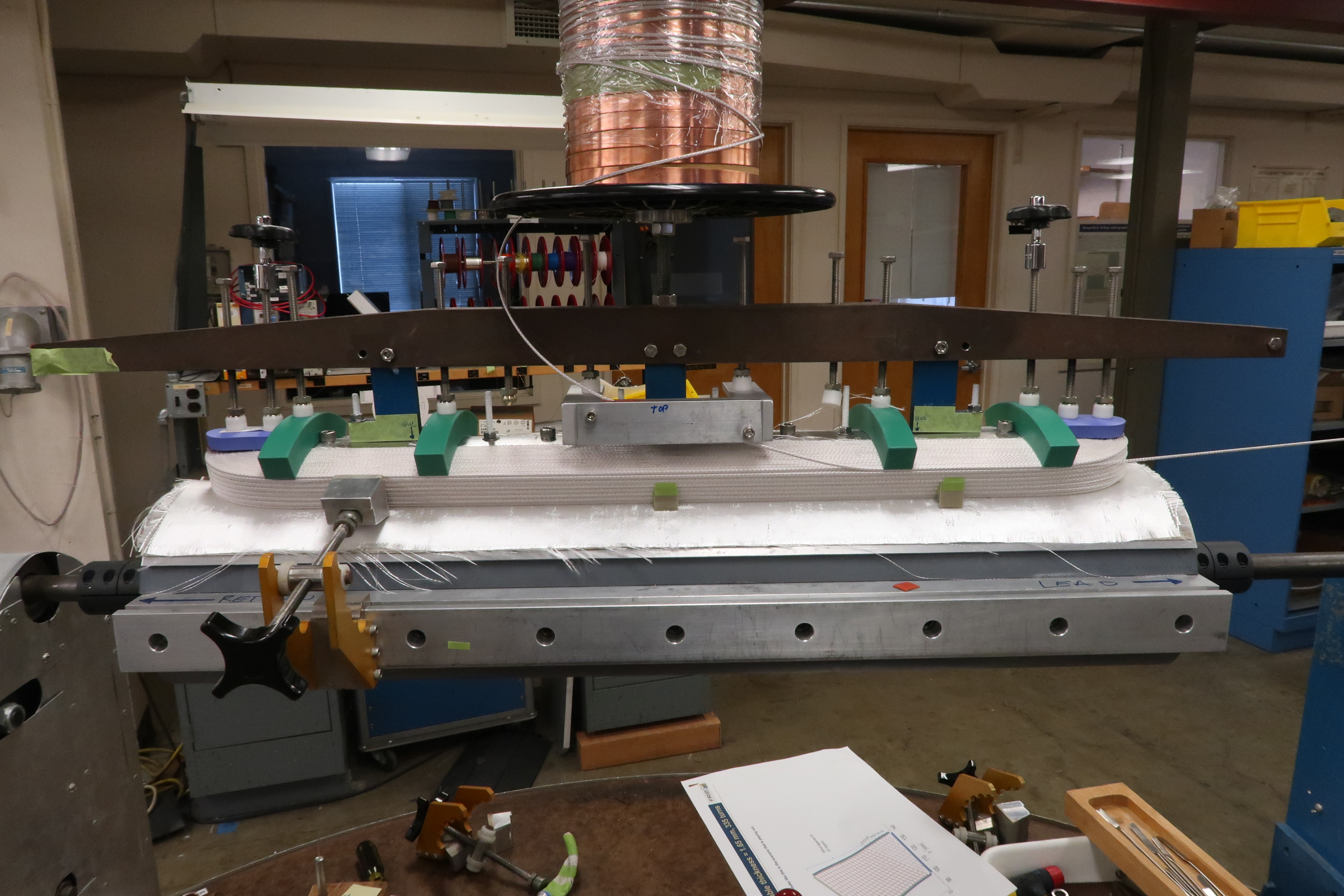 3
Heat treatment of prototype coil completed
Three barrel samples (round strands) for Ic(B) measurements.

Extracted strands for RRR measurements.
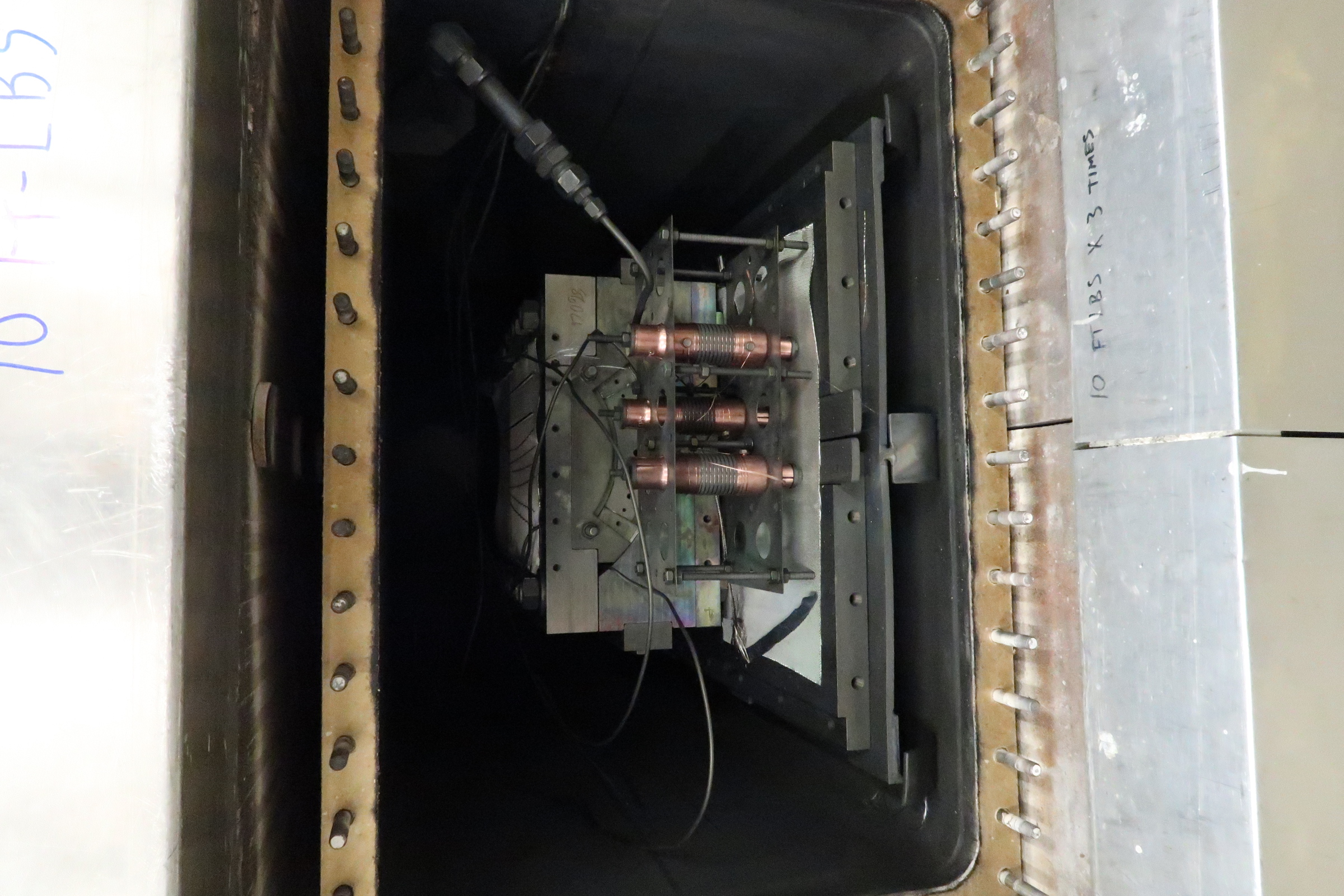 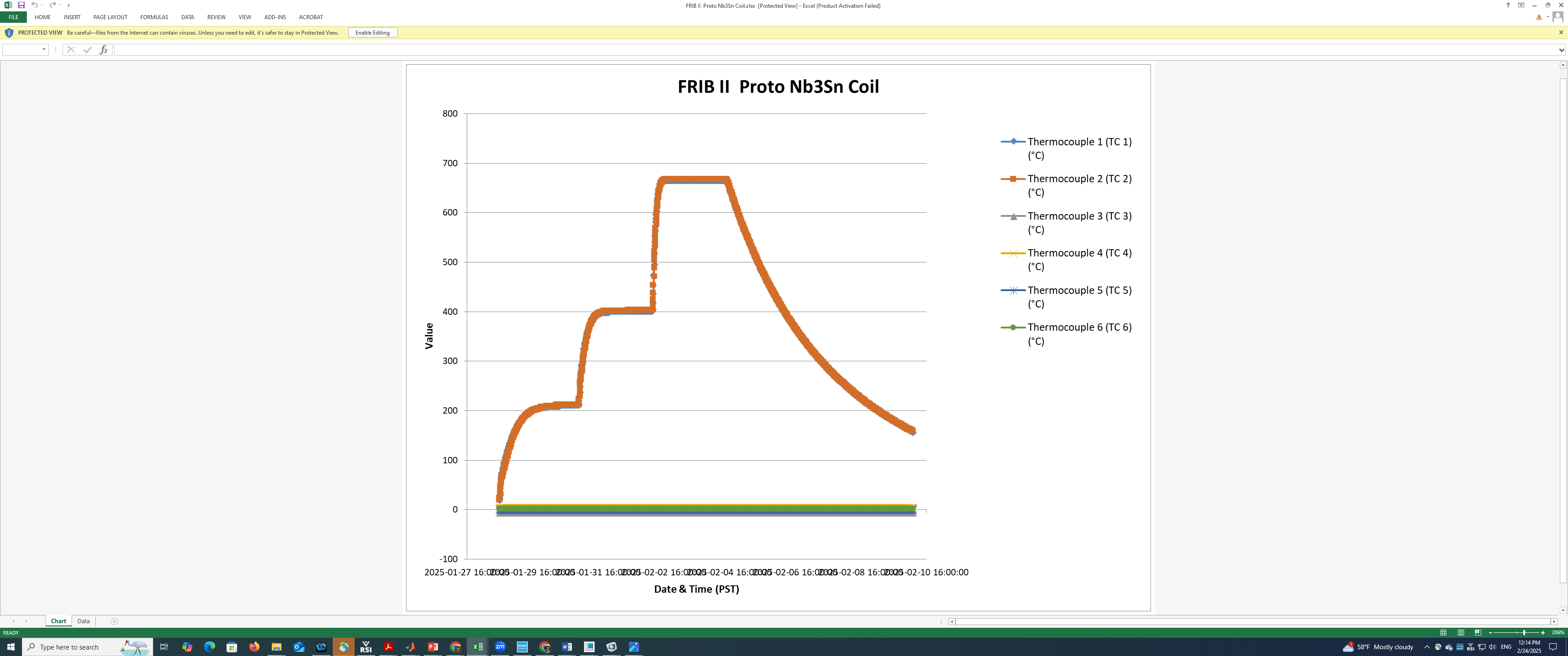 Impregnation of prototype coil completed
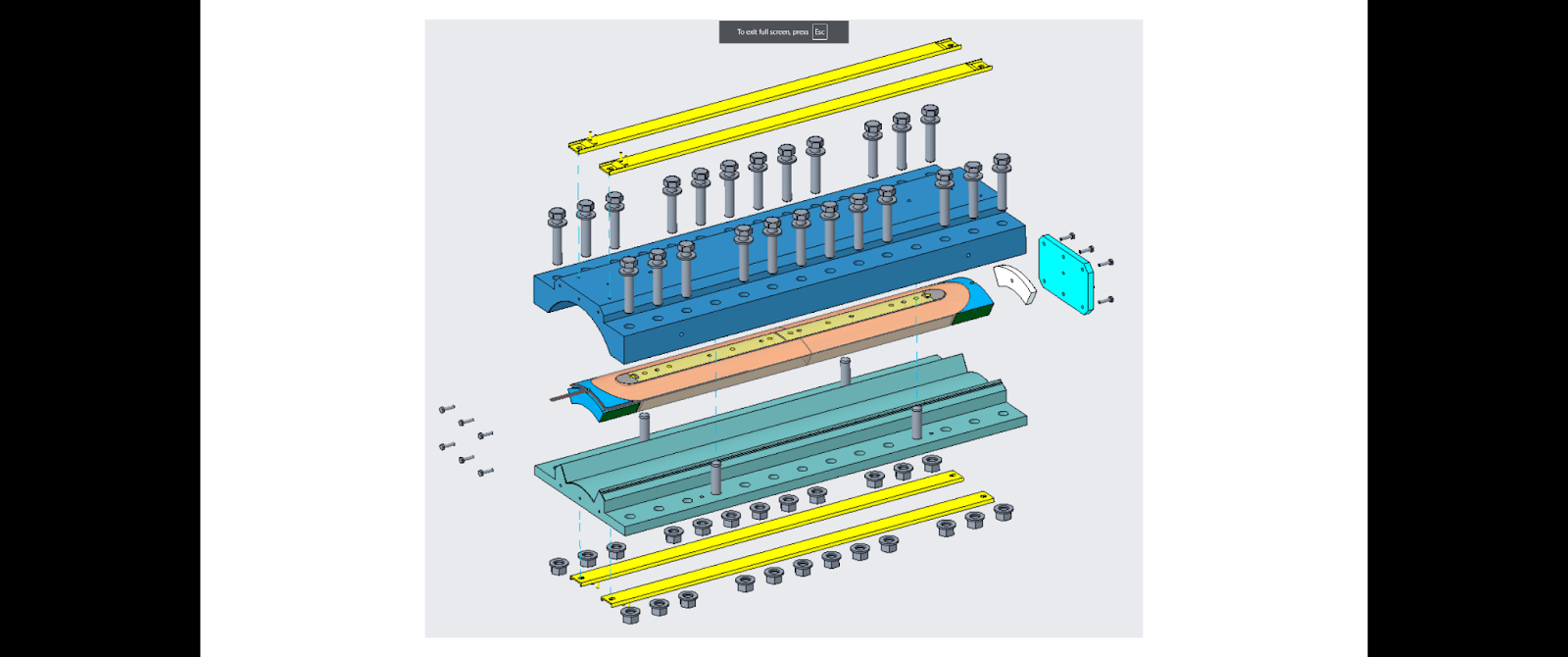 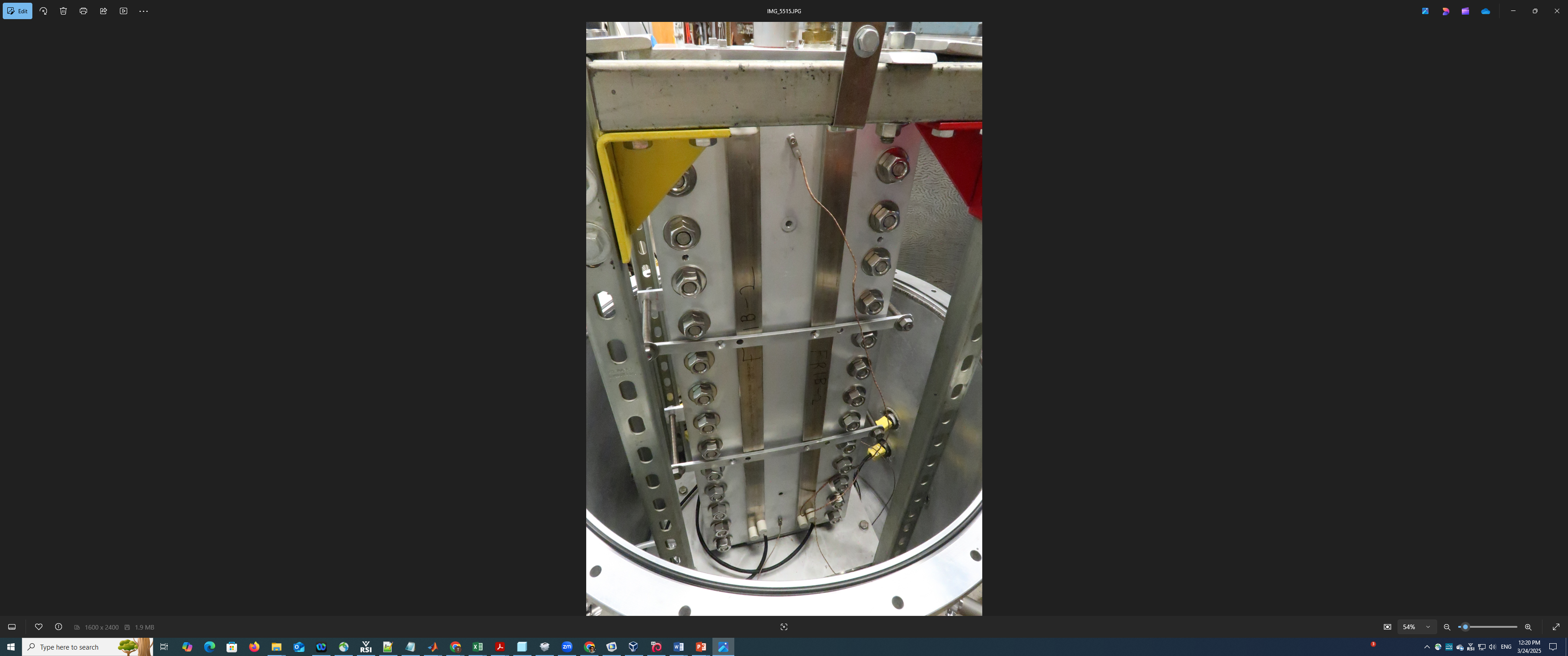 CTD-101K.
The entire process went well.
5
Prototype coil impregnated
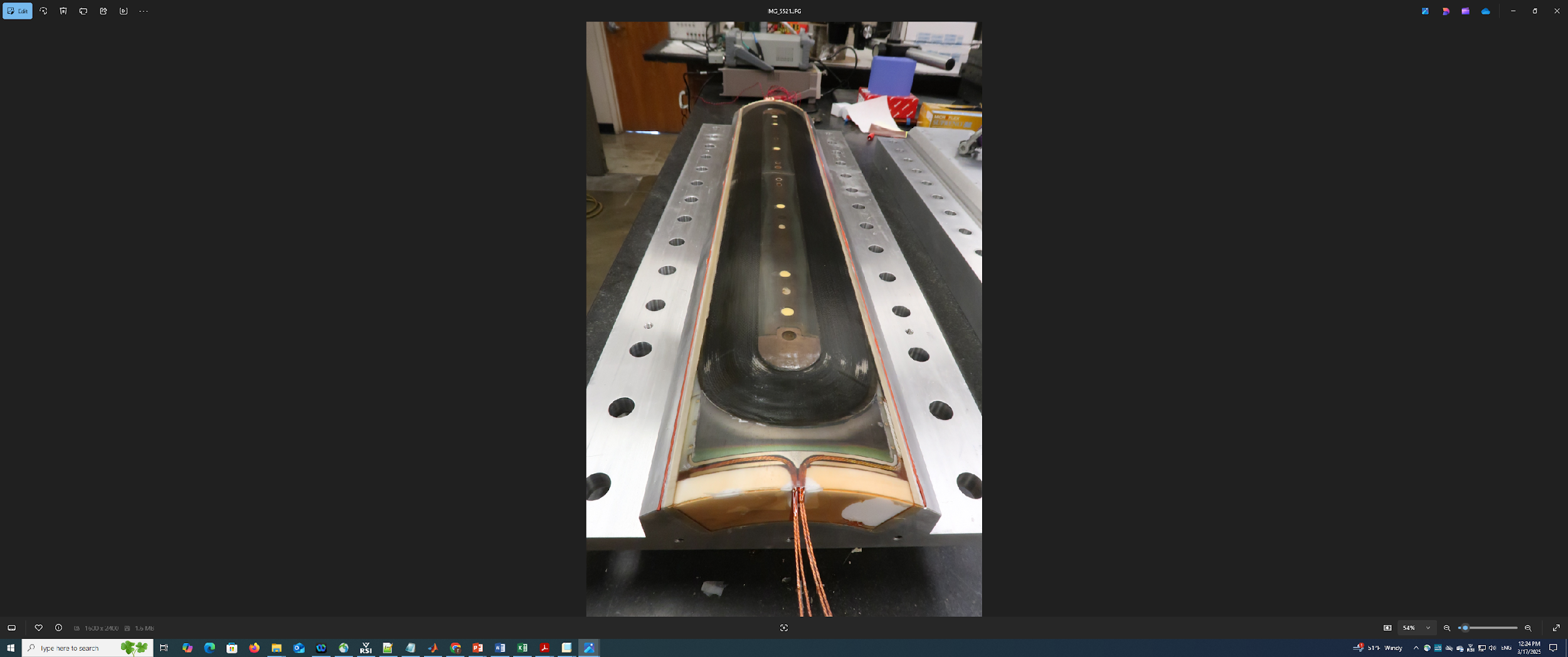 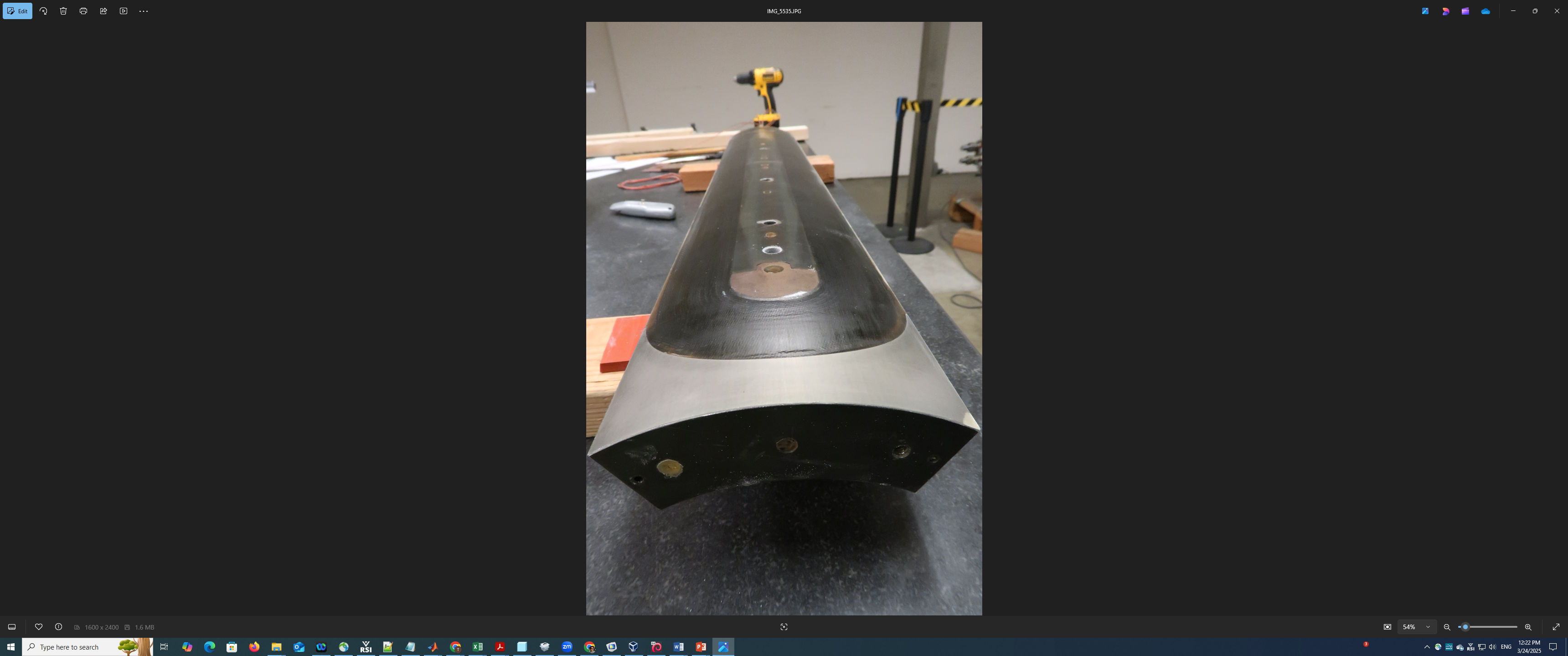 6
Coil electrical QA/QC measurements
Before impregnation, coil inside the impregnation mold
After impregnation, coil inside the impregnation mold. OD mold removed
7
Goals next four weeks
Complete mirror magnet assembly. 

Prepare mirror magnet cold testing.
8
SGs being installed
N
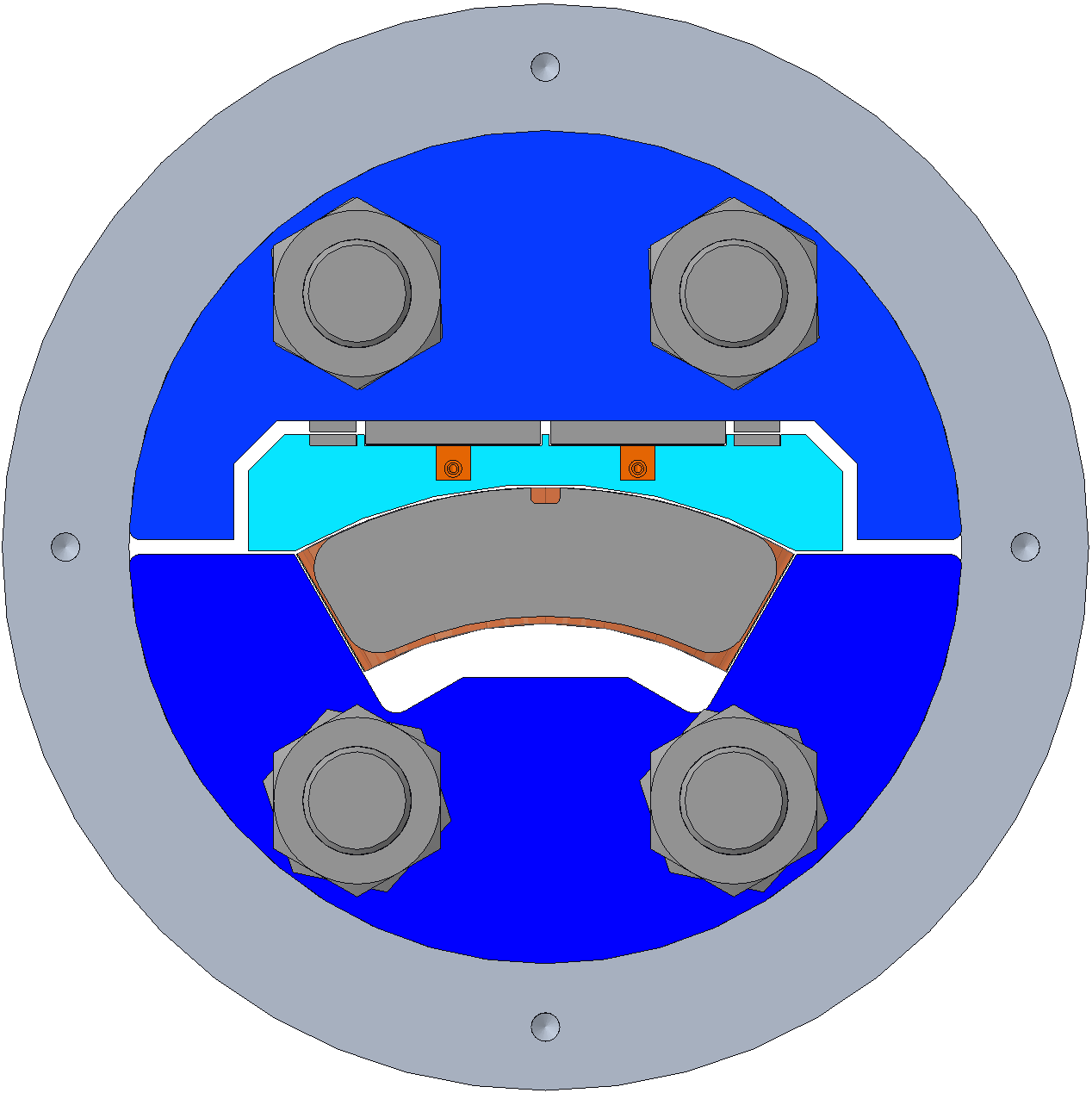 General goal: use similar gauge and wire layout to AUP in order to save effort
One HBM MX1615B module required, 12 SG channels + bladder pressure channel
Coil - 4 channels
Two T & Z Stations along centerline
HBM XC-11-6/350 Bi-directional gauges
Both are independently temperature compensated half bridges
Shell – 4 channels
Two T & Z Stations, 50° apart
HBM XC-11-6/350 Bi-directional gauges
Both are independently temperature compensated half bridges
Rods – 4 channels
One Z Station per rod
HBM LC-11-6/350 Uni-directional gauges
Full bridge comprising two active and two compensating (Poisson & Temp.) gauges
Totals
XC gauges: 8
LC gauges: 16
Cables: 12 (XC) + 8 (LC) = 20
Channels: 12
2
1
3
4
9
S
Strain distribution in the shell
-40deg
40deg
Ye Yang
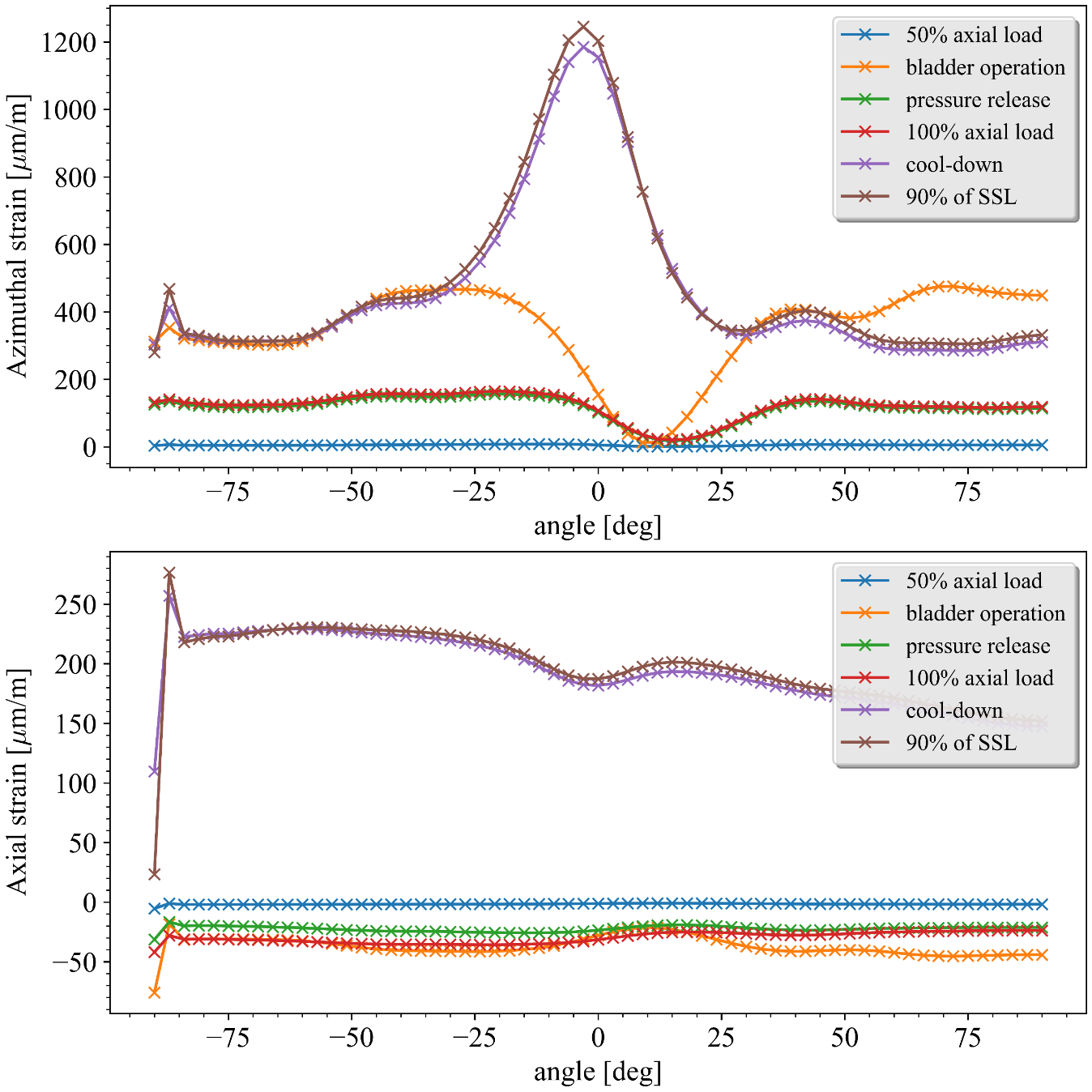 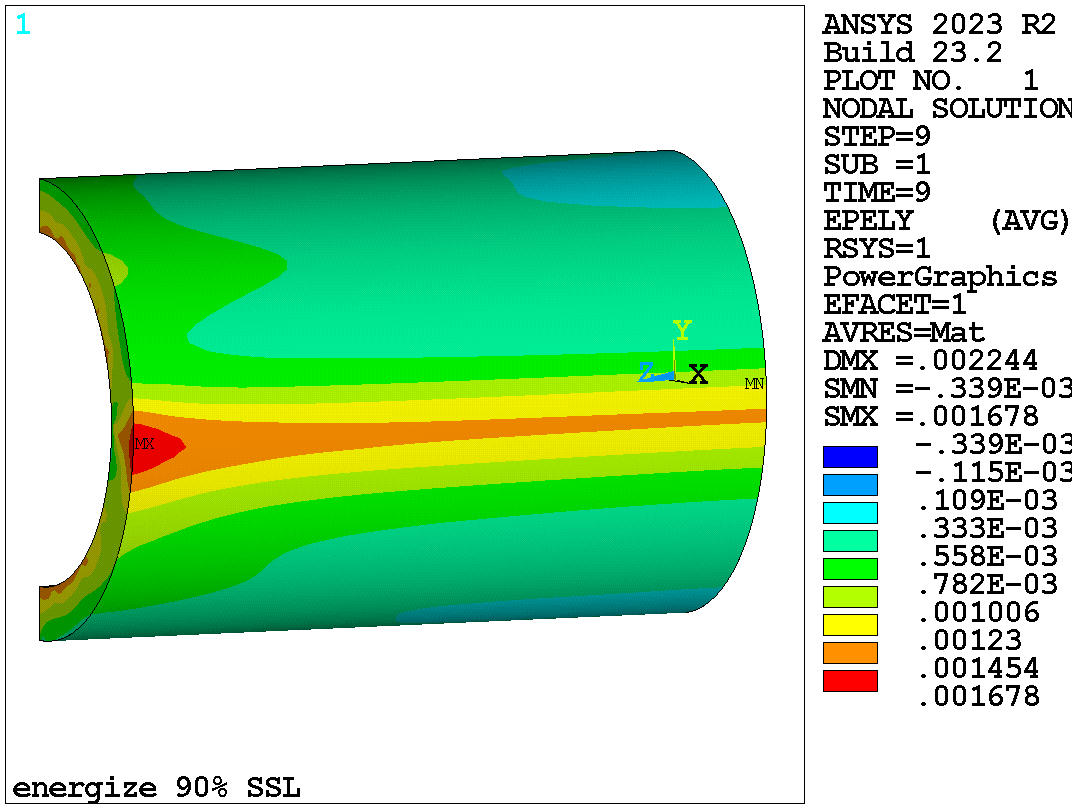 N
PATH
S
Angle for the shell strain gauge, +40deg, -40deg
Also 90deg is possible
10
Strain at each step
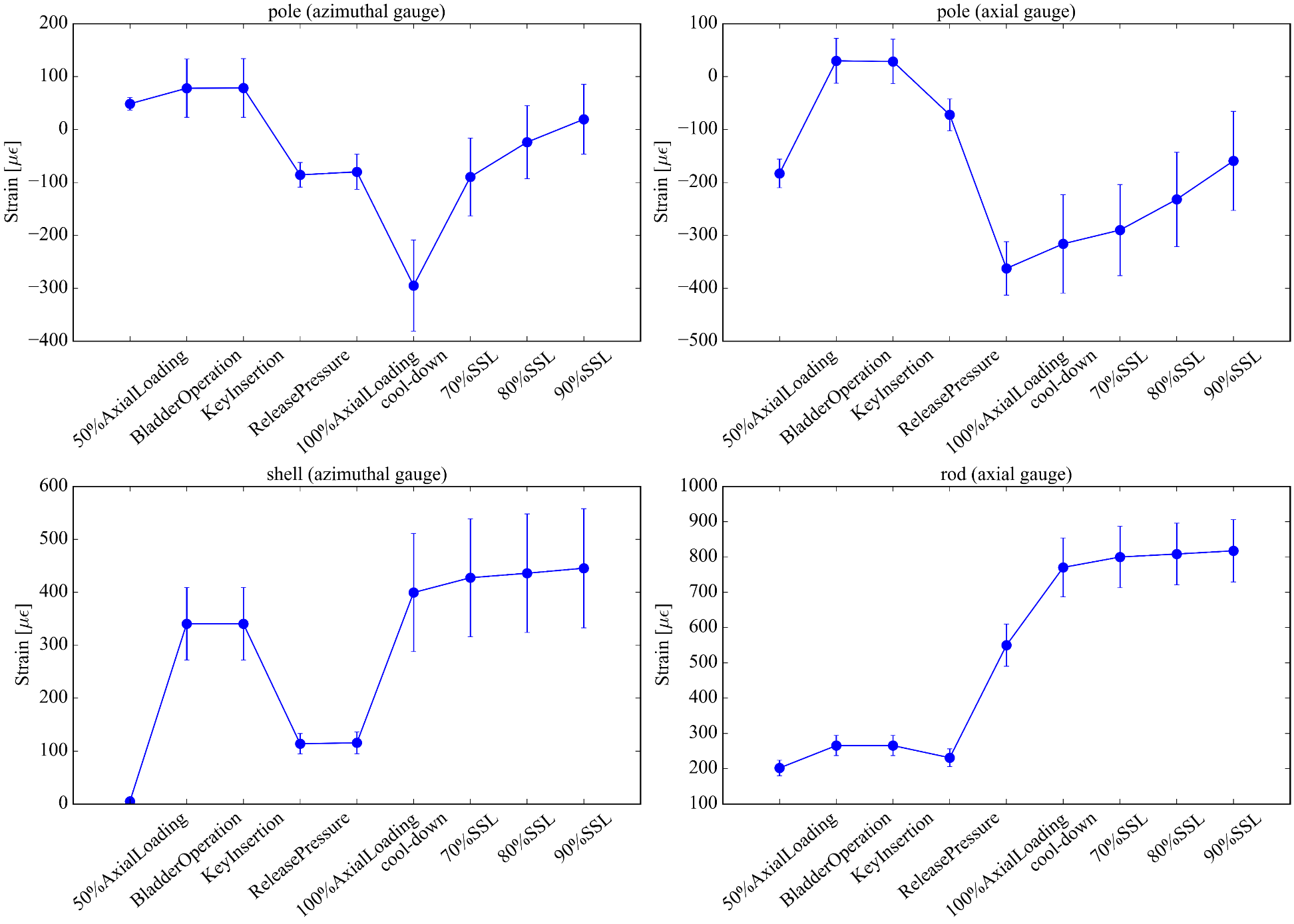 Ye Yang
Off North by 50-deg
11
Loading assembly in production
Philip Mallon, Ryan Norris, Lianrong Xu et al.
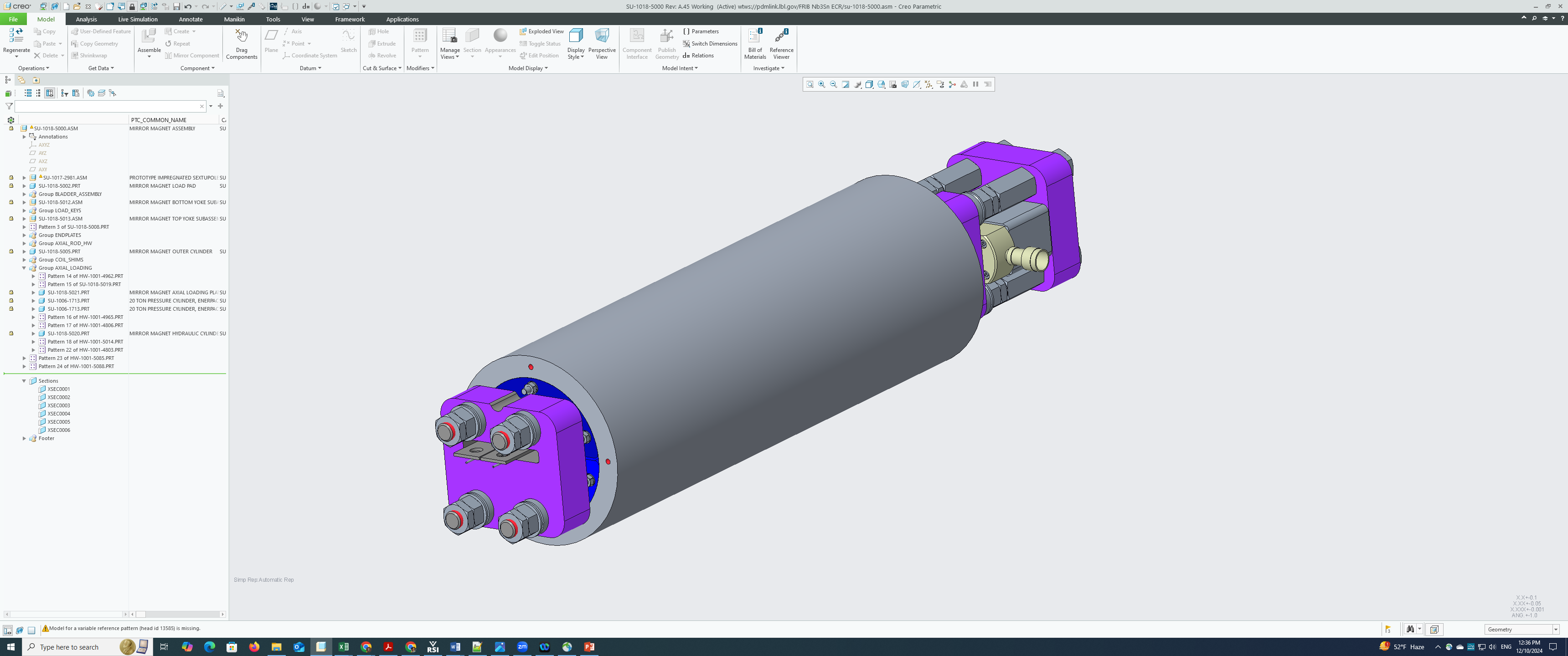 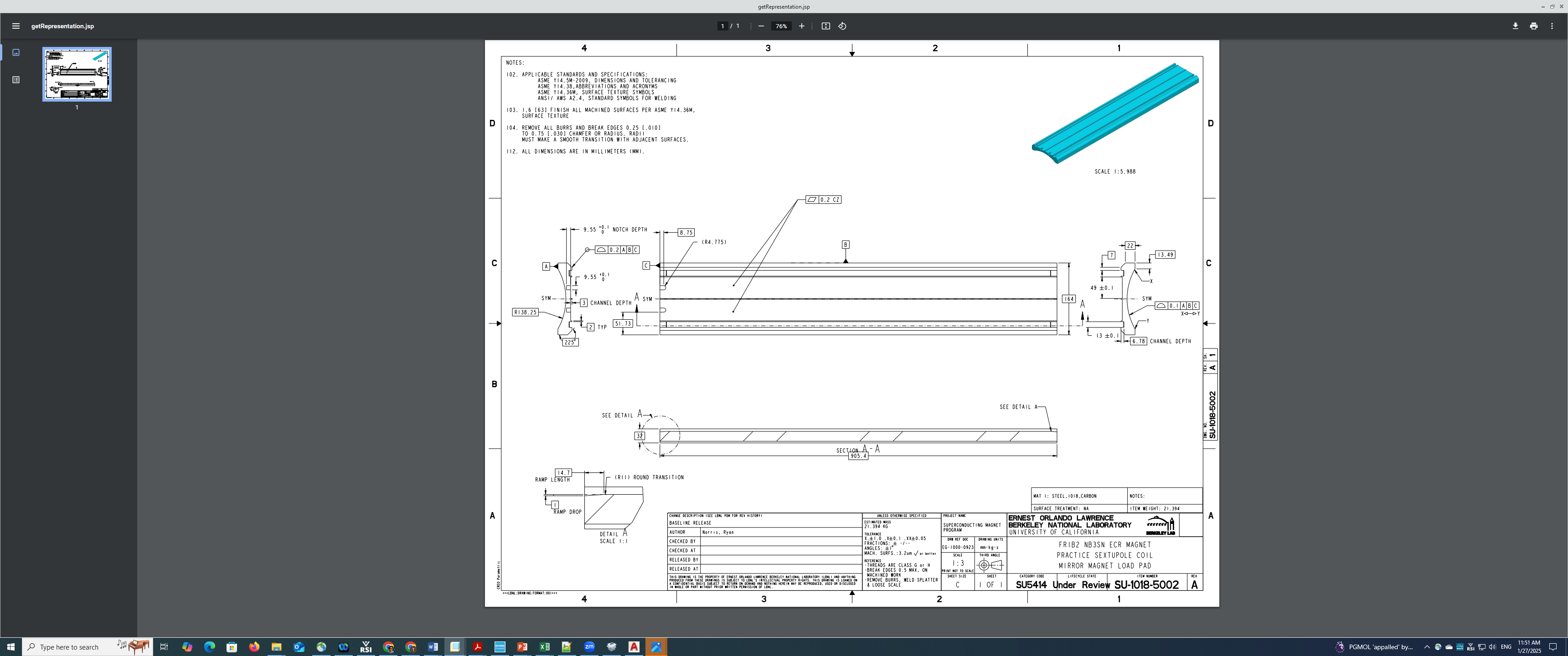 A production issue to solve.
12
Conductor started to arrive.
Info from Xiaoji.
14 unit pieces of (>650 m unit piece length) received. 
9.1 km out of 39 km.
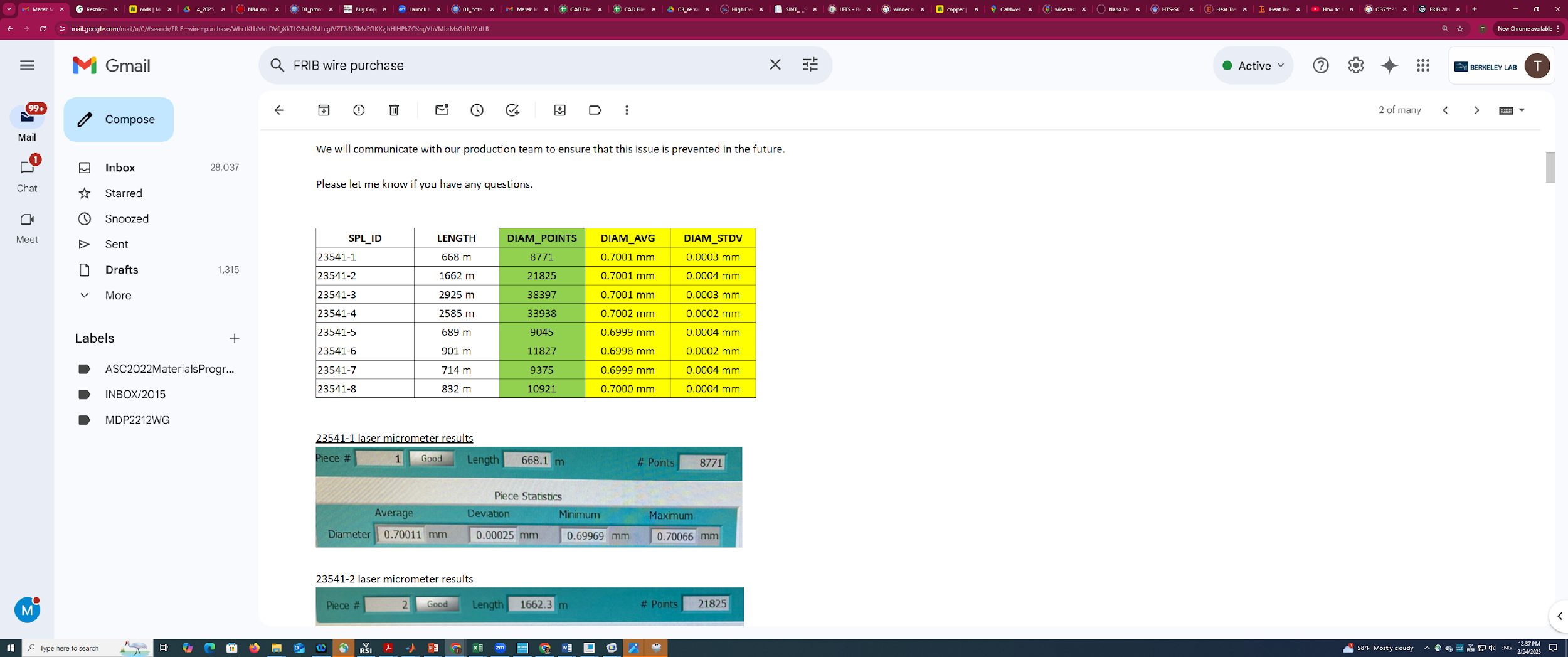 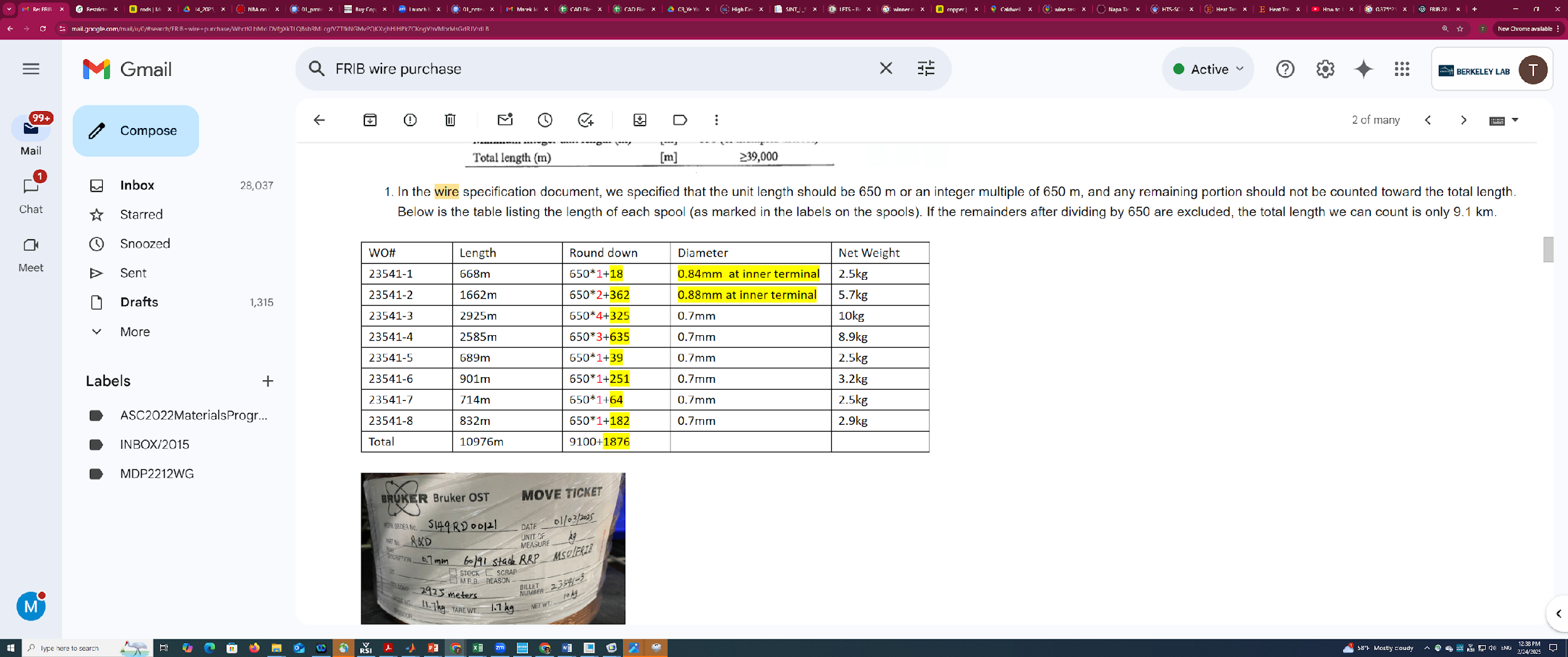 13
QA/QC discussions for arrived and incoming conductors
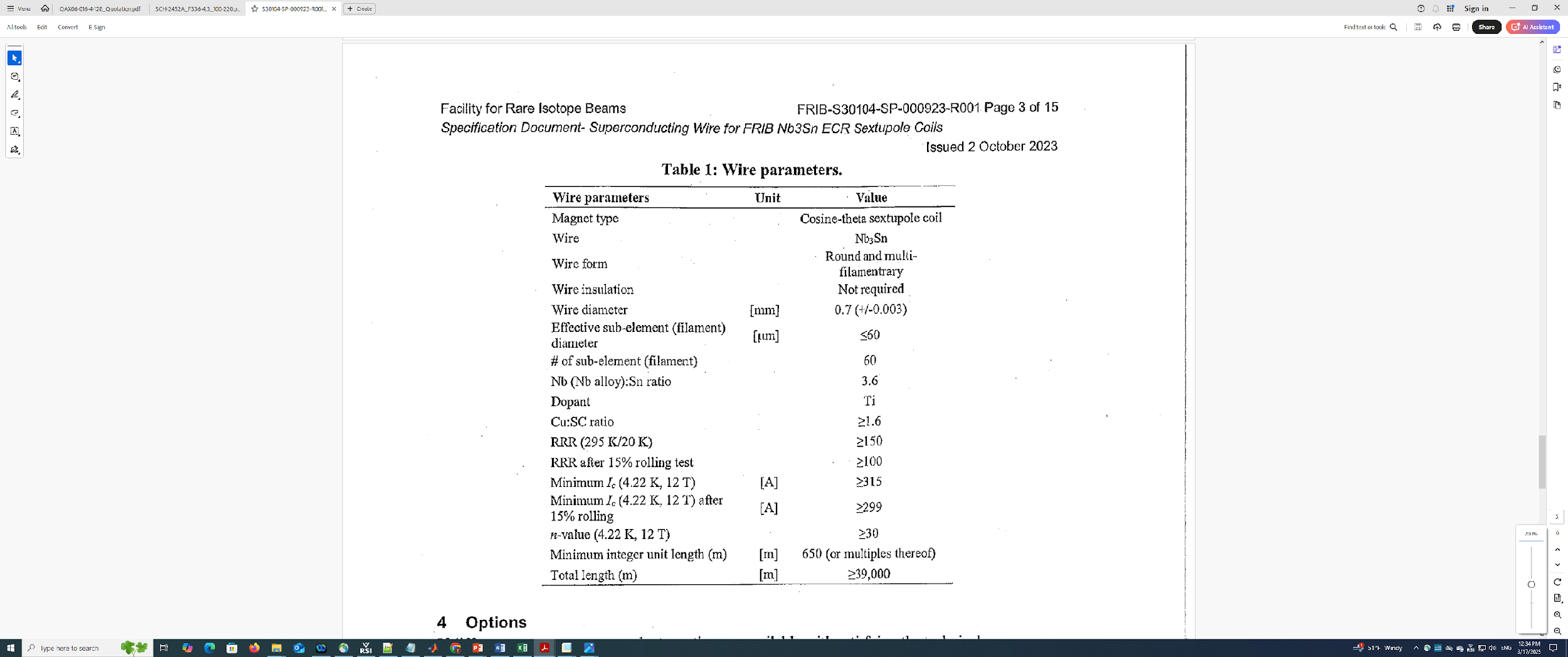 For the 14 unit pieces of (>650 m unit piece length) received (9.1 km out of 39 km), I assume that they are one billet and assume that Bruker will or have provided certificate of round wire Ic(4.2K,12 T), RRR, and 15% rolled wire Ic(4.2K,12 T), RRR. Since there are so many breaks, it is unlikely and costly for us to check every break point.   

From these 9.1 km (and add 4 km more), we make 3 cables. I talked to Soren. We can likely check each cable (one round wire, and one extracted strand (strand extracted from cable)). We will need to heat treat 12 barrel samples and test six of them. Then the QA cost of each cable is about $5400.
14